June 22, 2021
New Mexico Commission for the Blind
State Rehabilitation Council
Open Meetings ActNMSA 1978, Sections 10-15-1 to -4
Assistant Attorney General
John Kreienkamp
Open Government Division
New Mexico Office of the Attorney General
About the Open Government Division
Office of the Attorney General Structure: Civil Affairs & Criminal Affairs
OGD is within Civil Affairs 
Represent approximately 80 state boards and commissions
Have a variety of functions: 
Client representation
Contract review
Draft Official Attorney General Opinions
Bill analysis
Other duties as assigned
Enforce Open Meetings Act (OMA) and Inspection of Public Records Act (IPRA)
This Presentation
30 minute overview of OMA
Who and what is subject to OMA?
Notices
Agendas 
Minutes
Not a full training, leaving out:
Procedures for closed session
Exceptions to go into closed session
Focus on what members need to know
OMA as Public Policy
Public is entitled to greatest possible information about government affairs
Representative government depends on informed electorate
All meetings of a public body are public meetings
Anyone can “attend and listen”
No closed meetings for formation of public policy or conduct of business by vote
Section 10-15-1(A)
Who and what is subject to OMA?
“Public body”= very broad definition
Must be multi-member, policymaking 
Not purely advisory bodies, unless created by statute
OMA applies to all meetings of a quorum held to:
Formulate public policy
Discuss public business
Take any action
OMA does not apply when public body is not discussing public business
Keep in mind:
Committees are subject to OMA when they wield policymaking authority
Avoid rolling quorums
Meetings of quorum can go by many names (work session, retreat, etc.)
Section 10-15-1(B)
Examples
The Public Regulation Commission is a full-time salaried commission regularly engaged in the conduct of public business, i.e., utility rate regulation. The PRC holds a special meeting for the purposes of discussing public business, but takes no action at the meeting. Is the meeting subject to OMA, requiring notice, agenda, minutes, etc.?

Two members of a three-member school board attend the retirement party of the District’s longtime superintendent. While at the party, the Board members discuss the basketball playoffs. After the meeting, one of these Board members sends a text message to the other urging him to vote in favor of the proposed budget at the next meeting. The other Board member texts back that he will vote in favor of the budget. Was this a violation of OMA?
Meeting Notices - Generally
Reasonable advance notice of all meetings
Applies to both open and closed meetings
No secret meetings
All public bodies must determine reasonable notice once per year
Custom is to adopt annual OMA resolution
Must include:
Date, time, and location
Agenda (or how to get a copy)
Provided to, at minimum: 
Published or posted in place and manner accessible to the public
Broadcast stations and newspapers of general circulation that make a written request for notice
Other requirements found by the public body to be reasonable
Section 10-15-1(D)
Meeting Notices: General Deadlines
Regular meetings
Notice: at least 10 days
Agenda: at least 72 hours
Special meetings
Notice: at least 3 days
Agenda: at least 72 hours
Emergency meetings
Only allowed if significant threat to public health, safety, or imminent and irreparable financial harm to public body
Notice and agenda = 24 hours or less depending on emergency
Section 10-15-1(D)
Agendas
Meeting notice must include agenda (or information on how to get a copy)
Must contain a list of specific items of business 
Must be reasonably specific
No action may be taken at a meeting unless the item appears on final agenda
Posted 72 hours in advance
Exception for emergency meetings
Section 10-15-1(F)
Agendas: Timing
Must be posted at least 72 hours before a meeting
Must be on website
If public body has one
Again, 72 hours in advance
Exception: public bodies that meet more than once a week
Draft agenda: 72 hours before a meeting
Final agenda: 36 hours before a meeting
Section 10-15-1(B)
Example
School Board Agenda
123 Fictitious Ave.,
Santa Fe, NM
May 23, 2021
5:00 PM
Call to order
Approval of Meeting Agenda 
Approval of Minutes from March 4, 2021 Meeting
Old Business
New Business
Vending machines in the cafeteria
Limited personnel matters
Adjourn
The Board discusses and acts on three contracts. Was this agenda item reasonably specific?
The Board discusses and votes to allow vending machines in the school cafeteria. Was this agenda item reasonably specific?
The board dismisses the director of the district’s administrative office and reorganizes the remaining staff positions. Was this agenda item reasonably specific?
OMA Guide, Ex. 26
Minutes
Must keep minutes of all meetings
At minimum, must include:
Date, time, and place
Names of members present and absent
Substance of proposals considered
Record of decisions made and any votes
Voting: how each member voted
No secret ballots
Section 10-15-1(G)
Minutes: Timing
Minutes are available for inspection
Includes draft minutes
Even if not yet approved by public body
Draft minutes must be prepared in 10 working days
Must be considered at next meeting
Including special meetings, work sessions, retreats, etc.
Subject to IPRA
Section 10-15-1(G)
Open Meetings and COVID-19
Generally, public bodies must meet in person
COVID-19 pandemic is an exception to the rule
Can meet virtually or telephonically during the state of emergency
Attorney General’s Guidelines:
Provide alternative means of attendance to public (virtual or telephonic)
Announce members of public body participating remotely
All members must be audible when speaking
Suspend discussion when audio/video interrupted
All votes by roll call vote
Produce and maintain a recording of the meeting
Section 10-15-1(C)
Enforcement: Civil and Criminal
Attorney General and District Attorneys
Private individuals
Written notice to public body required; public body has 15 days to act on alleged violation
Individual can recover reasonable costs & attorneys’ fees
Actions taken in violation of Act may be deemed invalid
Presumption: public body complied with OMA
Criminal sanction: violation of OMA is full misdemeanor
Punishable by up to $500 per violation
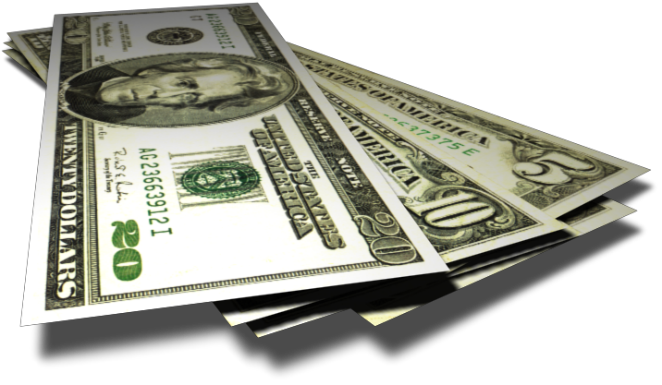 In Review
Any meeting of quorum where public business is discussed is a meeting subject to OMA
Even if you call it a retreat or work session
Avoid “rolling quorums”
Agendas must be reasonably specific
Questions?
Consult your attorney
Attorney General Open Meetings Act and Inspection of Public Records Act Compliance Guides, www.nmag.gov 
NM Attorney General’s Office
Open Government Division, (505) 490-4060 
NM Foundation for Open Government
www.nmfog.org
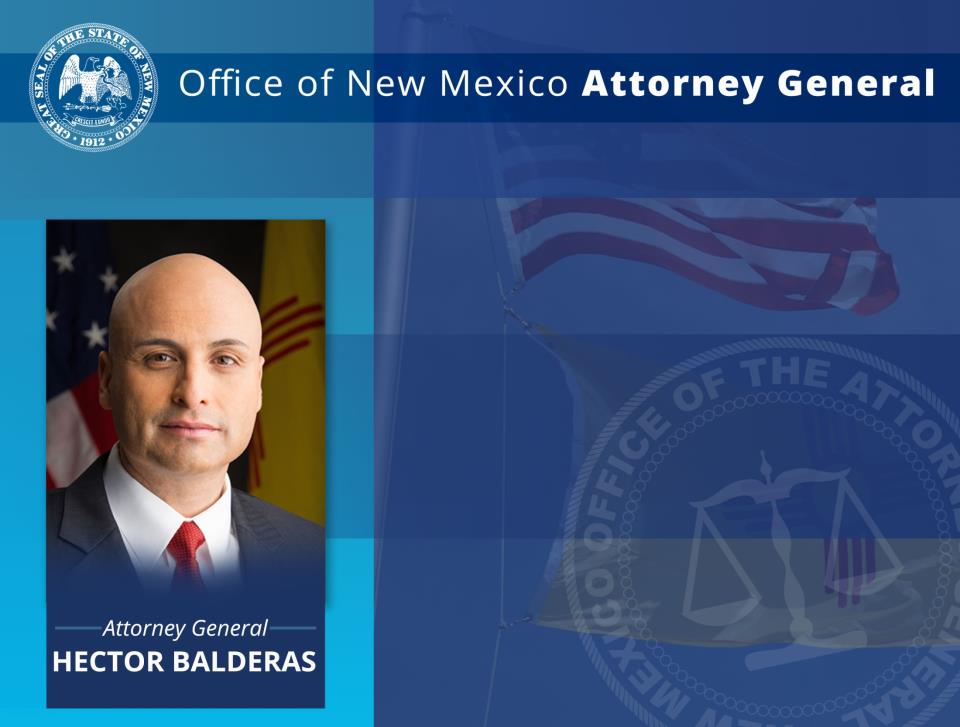 408 Galisteo St., Santa Fe, NM 87501www.nmag.govCIVIL AFFAIRS: Open Government Division(505) 490-4060For copies of this presentation, please email: Heather Sandoval, hsandoval@nmag.gov